Body Cavities & Development
- Most animals start out as a single 	fertilized egg (one cell)

- This undergoes mitosis & 
	splits into more cells

- As the cells divide, they form a ball 	& then begin to differentiate –	develop different structures & 		functions
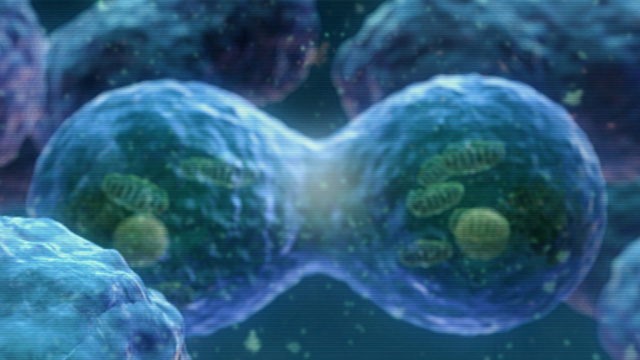 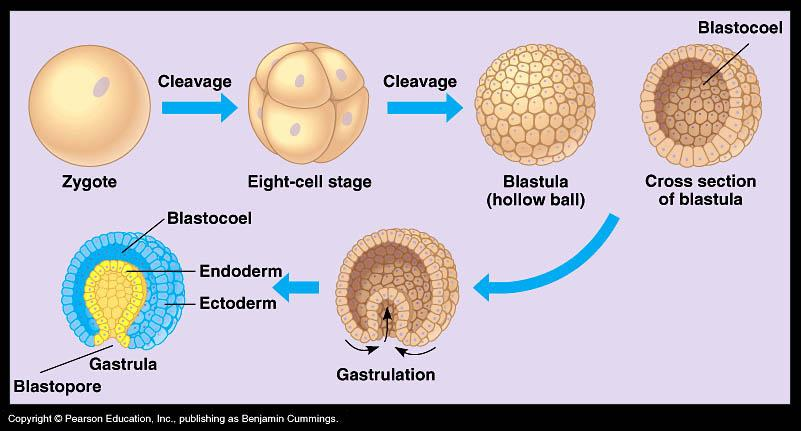 - Ectoderm – develops into skin, 	eyes, mouth & nervous system

- Mesoderm – develops into bones, 	muscles, & connective tissue

- Endoderm – develops into digestive 	& respiratory organs
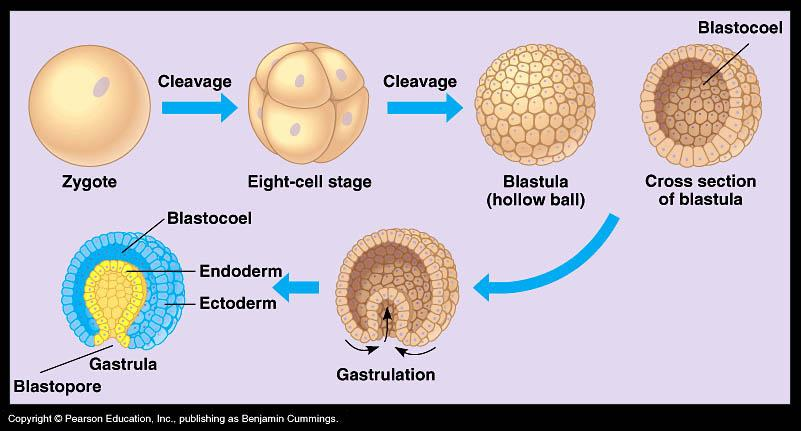 - Endoderm – develops into digestive 	& respiratory organs

Most animals have a fluid filled 	cavity between dermal layers
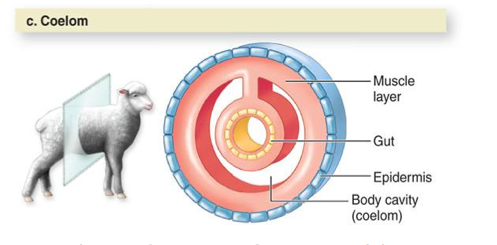 - Coelom – fluid filled body cavity
- Pronounced see-lum
- Acoelomate – an animal with no fluid 	filled cavity between 
		layers
	- Pronounced 
		a-seal-uh-mate
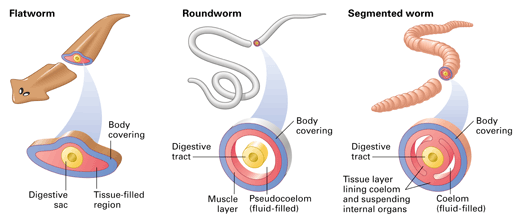 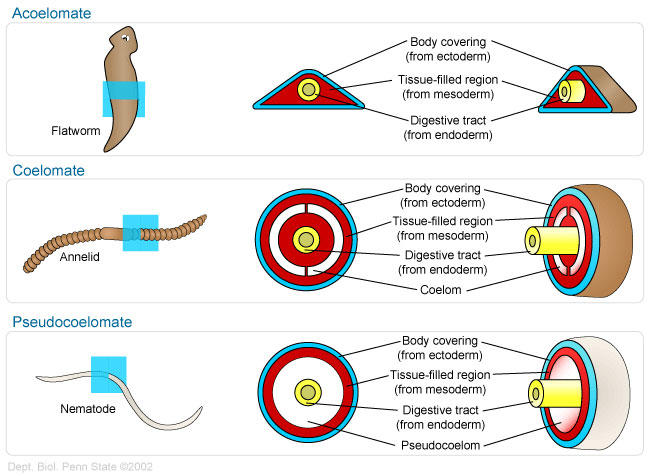 - Pseudocoelomate – animal with a fluid 	filled cavity that is NOT completely 	lined with mesoderm

	- Pronounced 
		sue-doe-seal-uh-mate
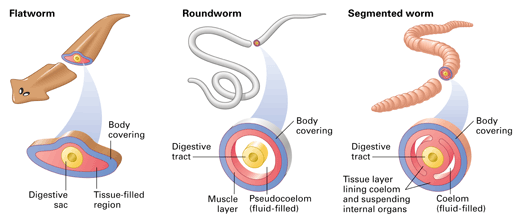 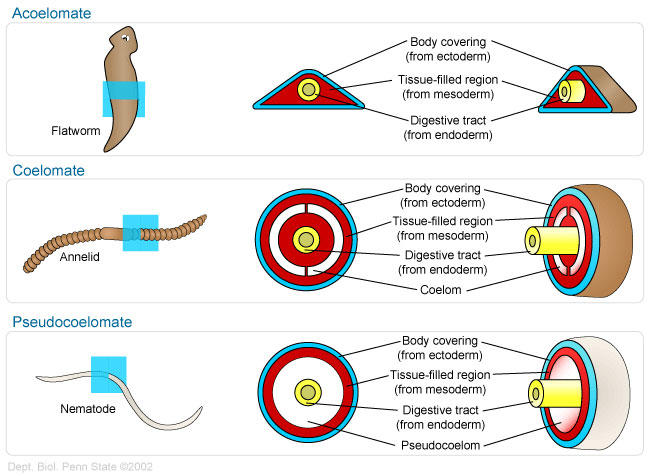 Coelomate – Animal with a fluid 	filled cavity that is completely 			lined with mesoderm

- Pronounced 
		seal-uh-mate
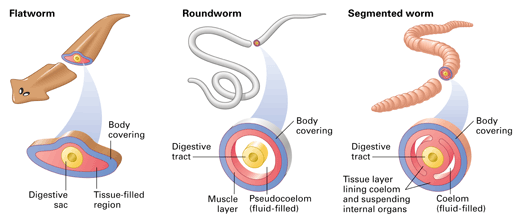 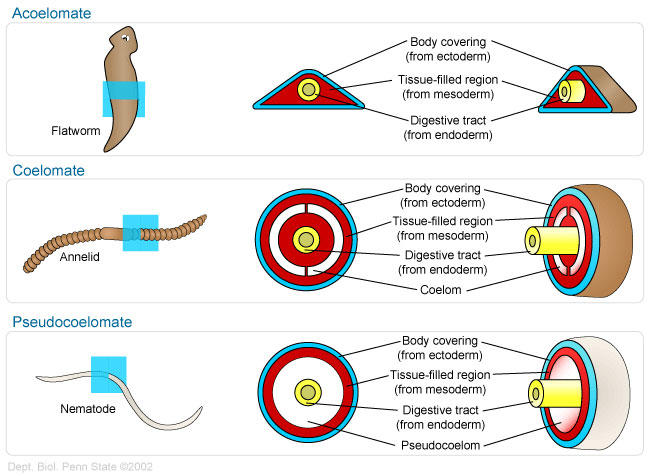 Orientations (directions)
 Dorsal – towards the back or 
	spine side
2. Ventral – towards the bottom or 
		stomach side
3. Anterior – towards the head 
4. Posterior – towards the tail
5. Medial – between/in the middle
3. Anterior – towards the head 
4. Posterior – towards the tail
5. Medial – between/in the middle of
6. Proximal – right next to
7. Distal – distant from
Dorsal
M
Anterior
Posterior
Ventral
Animals are divided into invertebrates & 			vertebrates
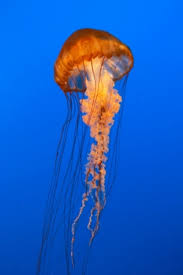 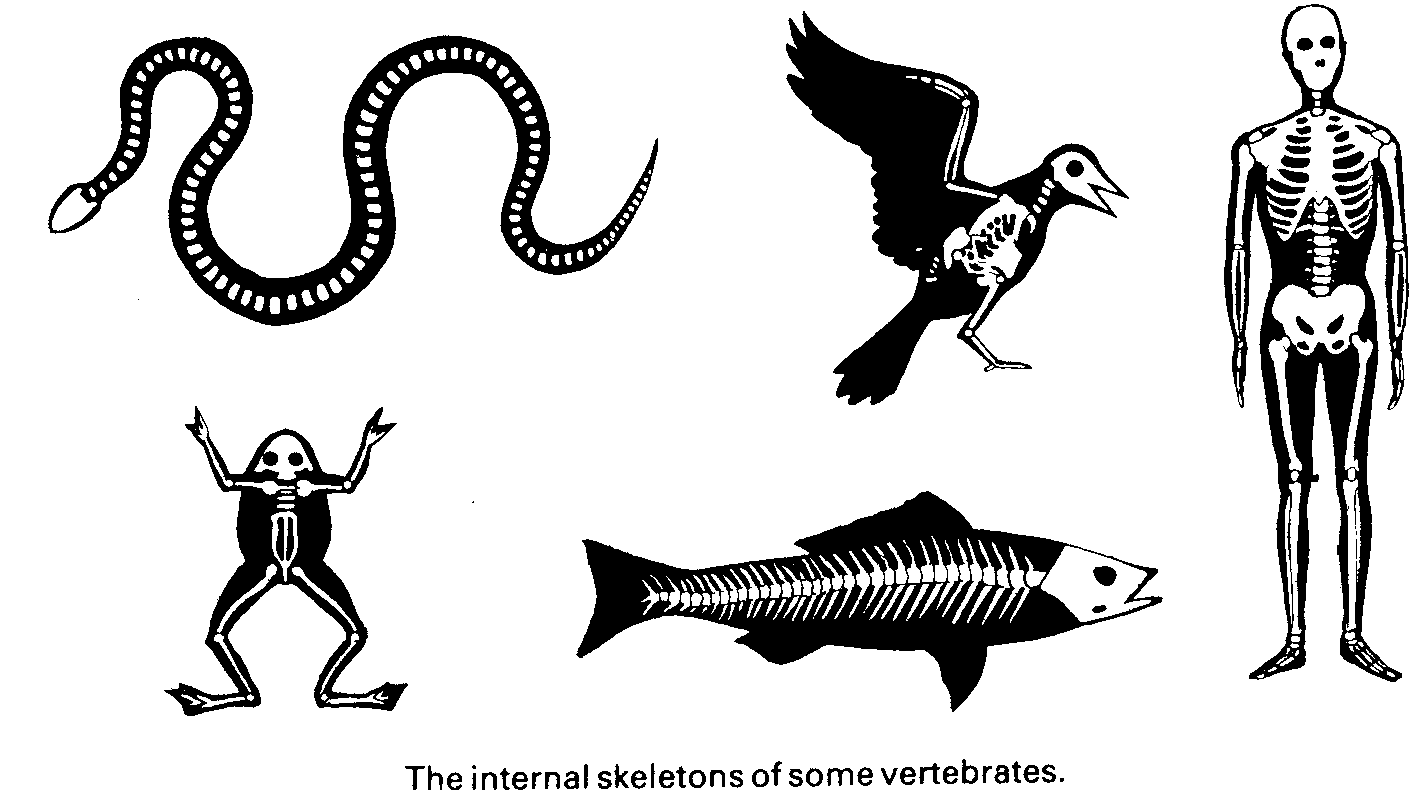 Invertebrates – animals that lack 	support on the dorsal side

- All invertebrates are ectothermic – 	body is the same temperature as 	the environment.
Types of Invertebrates

1. Sponges – simplest animals
    - no tissues or organs
	- only 2 cells thick
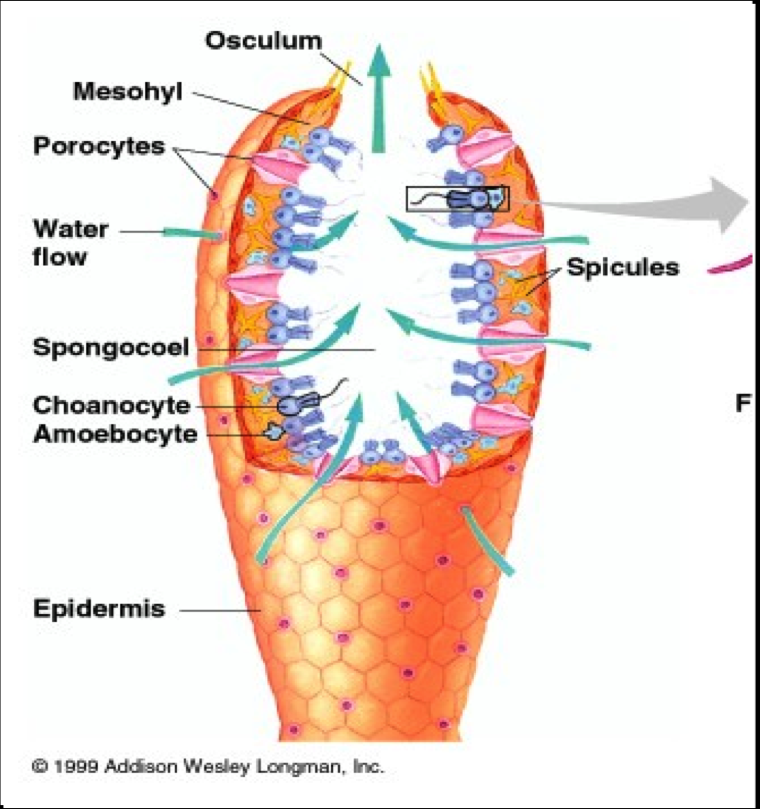 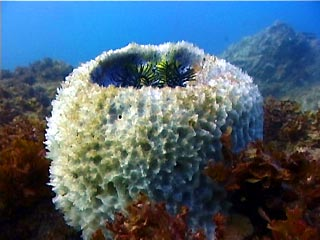 - no tissues or organs

	- only two cells thick

	- acoelomates
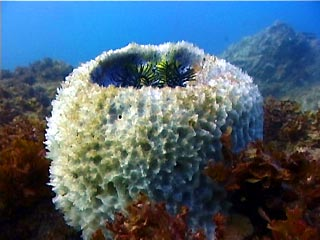 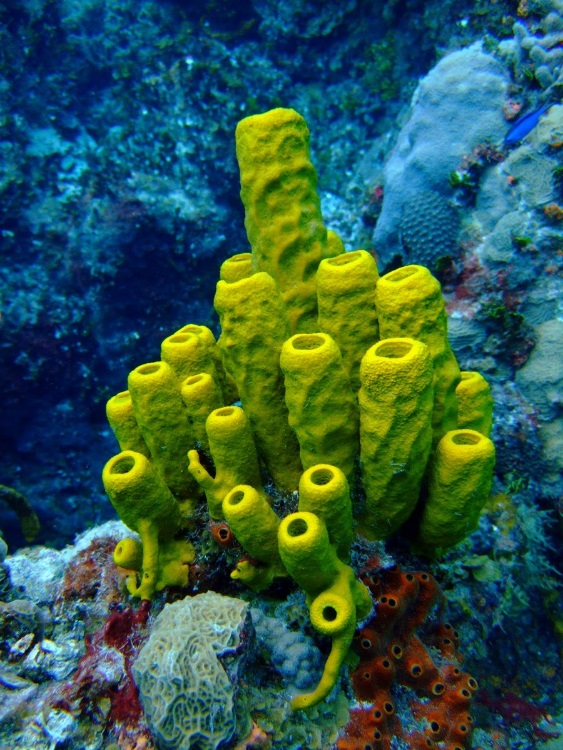 - Ex. demosponge
2. Cnidarians – invertebrates with  	stinging cells
    - have tissues but no organs

	- acoelomates
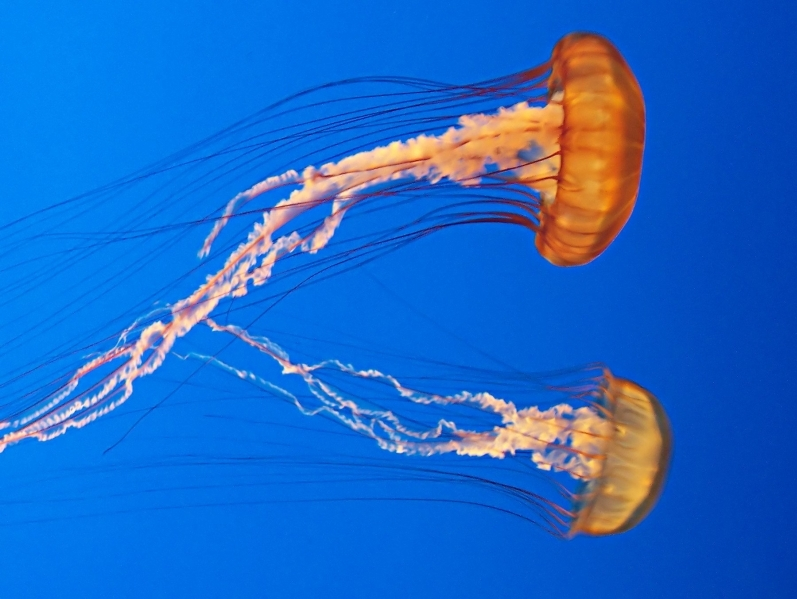 - Ex. Jellyfish, anemones  	& corals
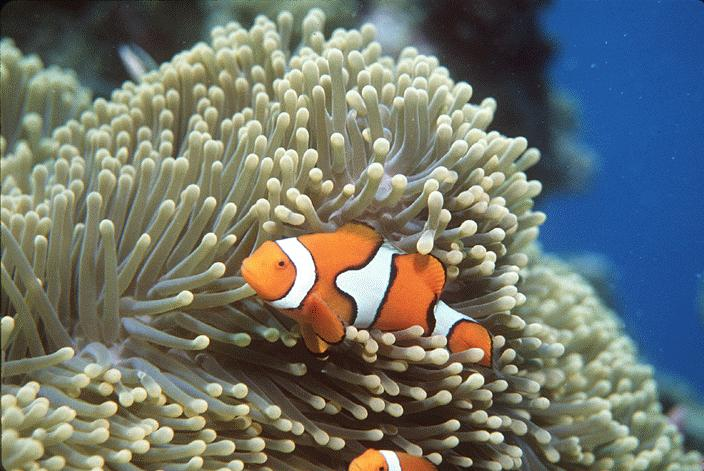 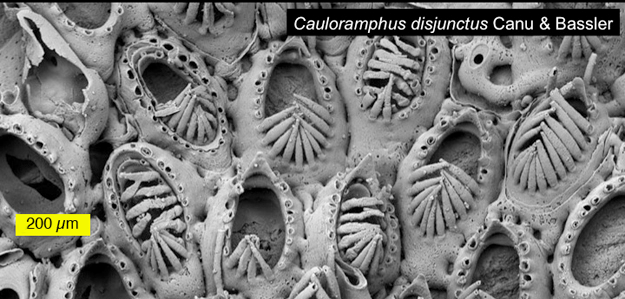 3. Flat worms– worms that are flat
    - have tissues & organs

	- acoelomates
- Ex. Tapeworm & planarians
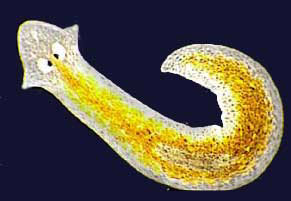 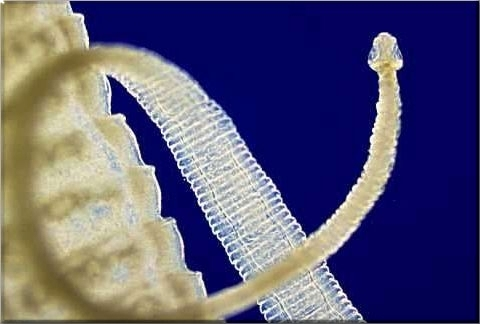 - Simplest animal with cephalization – 	nerves & 	sense organs 
              concentrated at the anterior
cephalization – nerves & sense organs 
              concentrated at the anterior
- Makes the organism better predator
4. Round worms– worms that are 	round & unsegmented
	- pseudocoelomate
- Ex. Nematode & heart worm
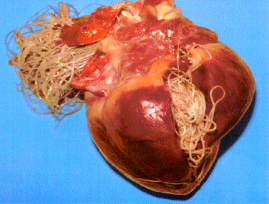 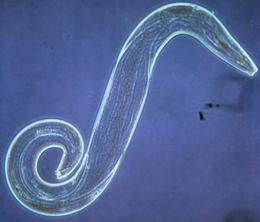 5. Annelids– worms that are 	round & 	segmented
	- coelomate
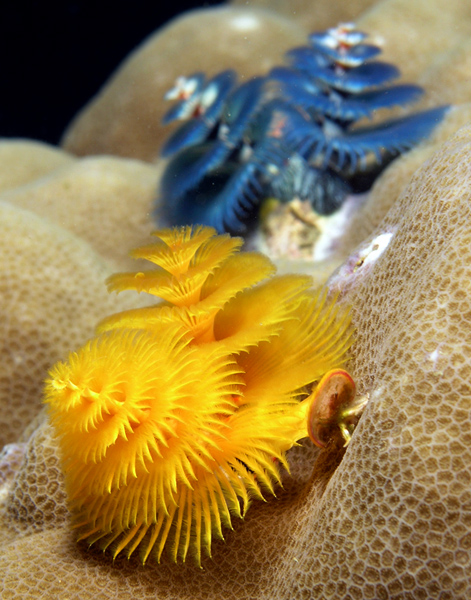 - Ex. Earthworm, leech,
		  & tubeworm
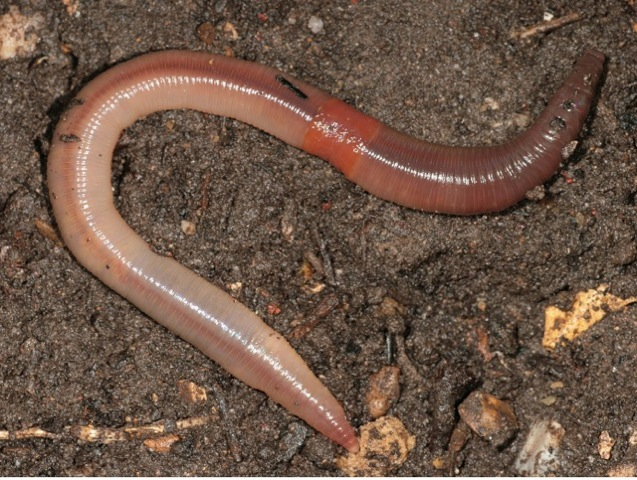 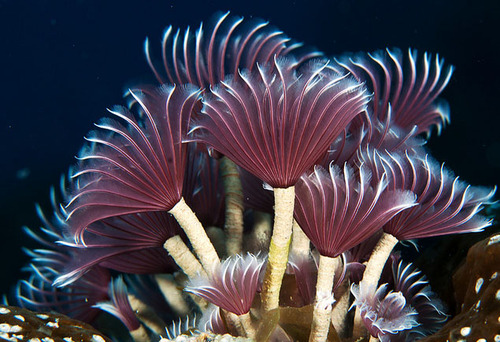 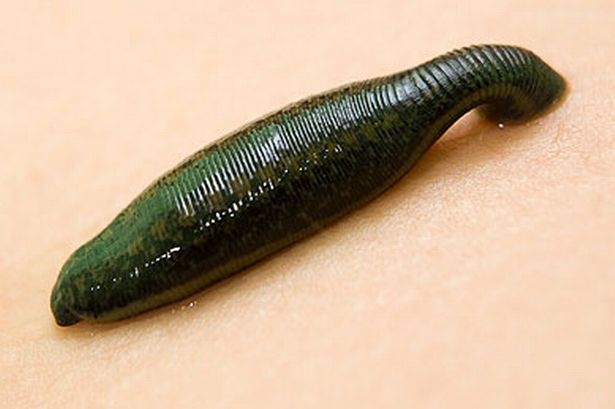 6. Mollusk– invertebrates with a soft 	body & often a shell
	- coelomates

	- Have a foot & mantle
		- foot- used for movement
 		- mantle - makes the shell
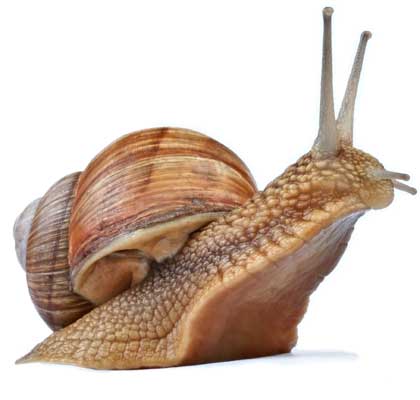 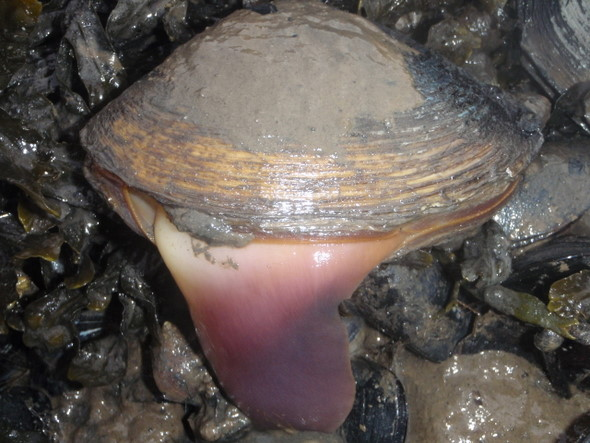 - foot- used for movement 		- mantle - makes the shell


Three types of Mollusks
- Bivalves– mollusks with two 	hinged shells
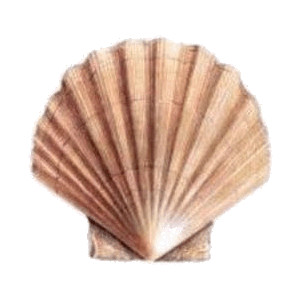 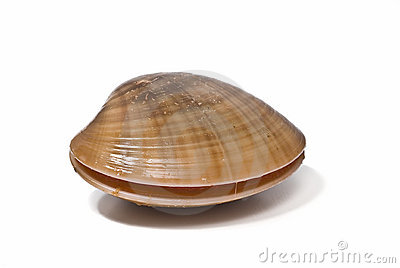 - Bivalves – mollusks with two 	hinged shells
	- clams, oysters & mussels

- Gastropod – mollusk with a foot on 	the stomach side
	- snails & slugs
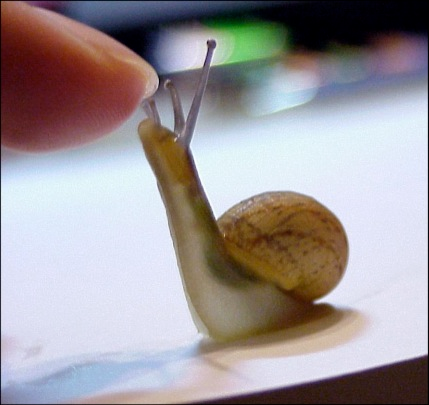 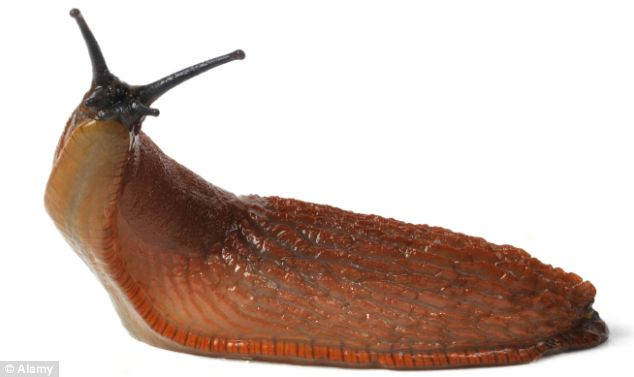 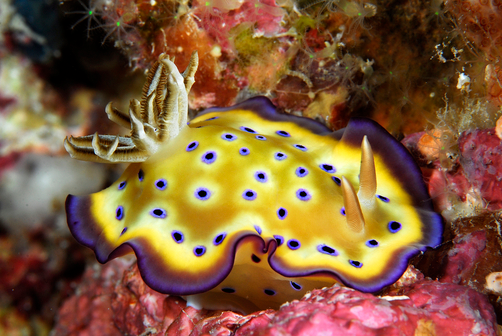 - Gastropod – mollusk with a foot on 	the stomach side
	- snails & slugs

- Cephalopod – mollusk with 	tentacles attached to the head
	- octopus, squid, nautilus, & 			           cuttlefish
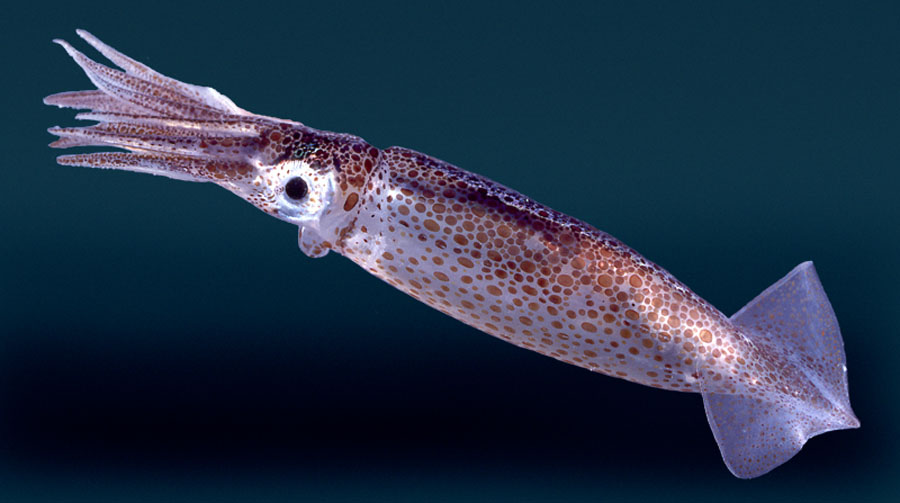 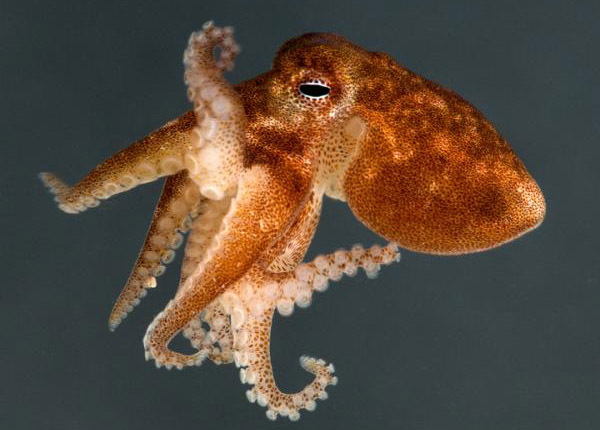 - Cephalopod – mollusk with 	tentacles attached to the head
	- octopus, squid, nautilus, & 			           cuttlefish
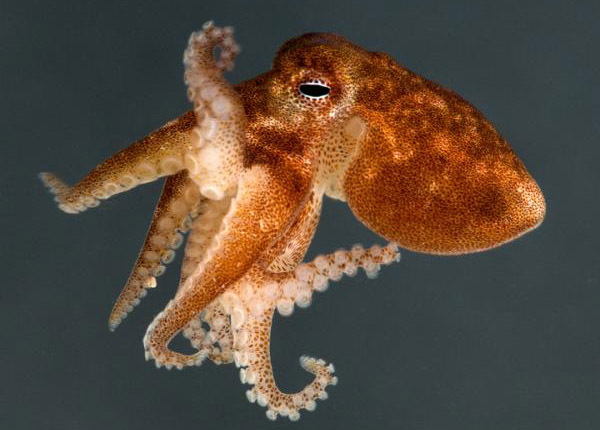 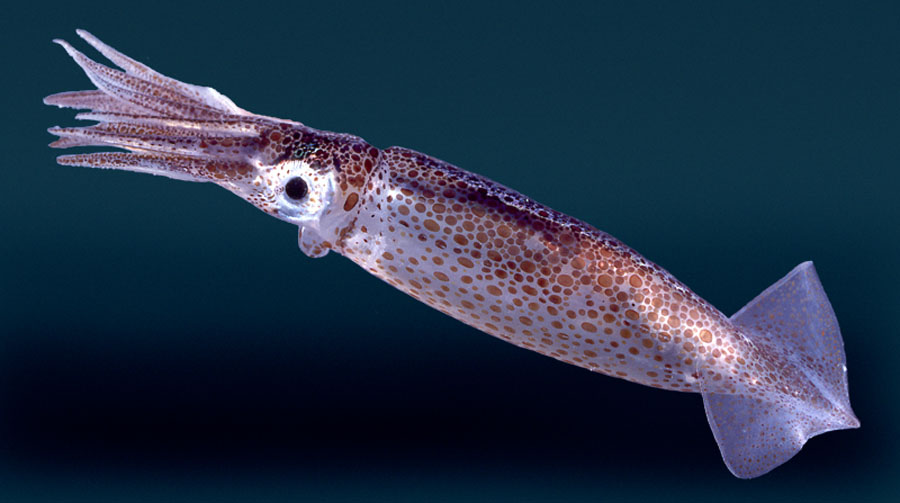 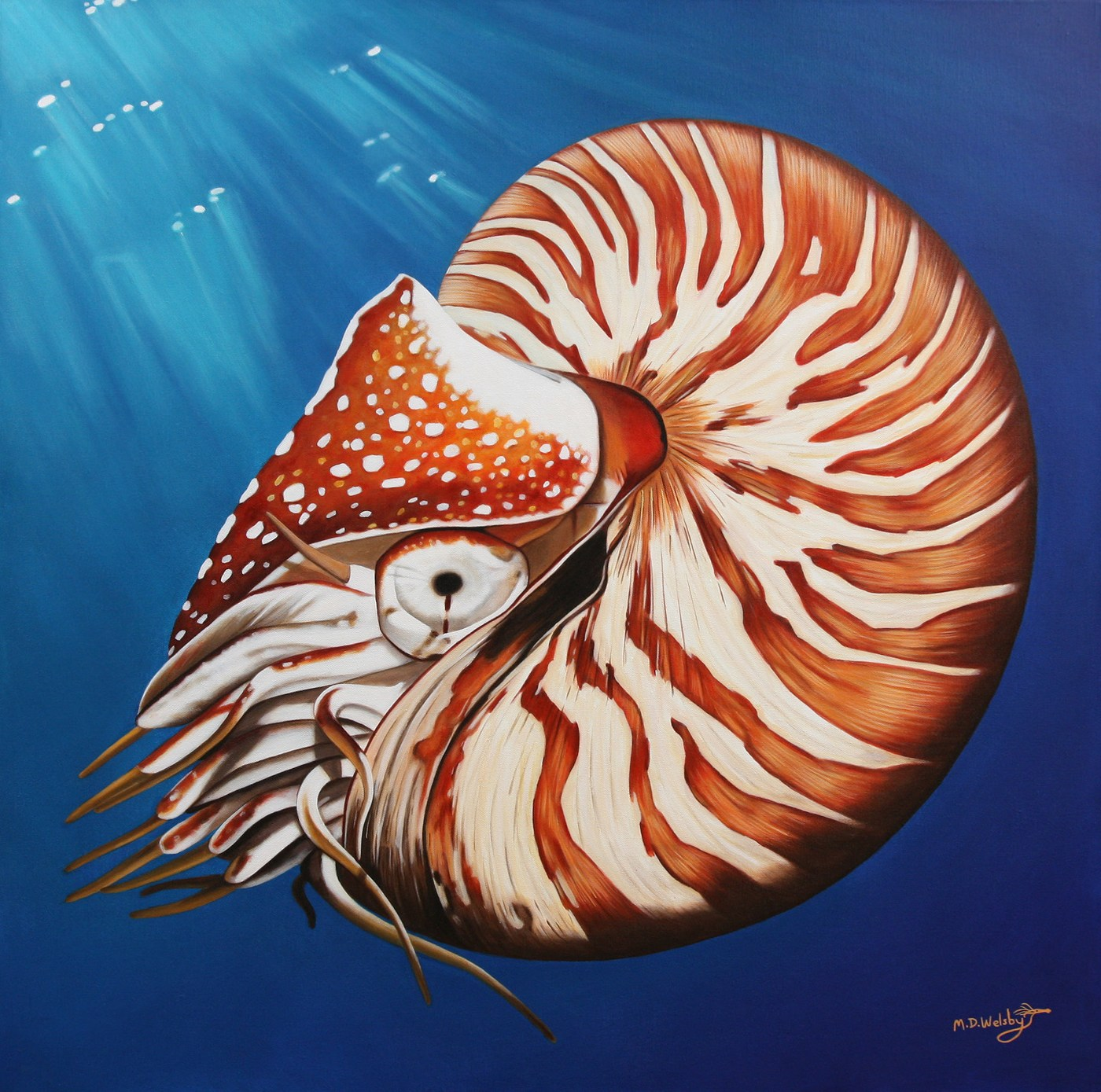 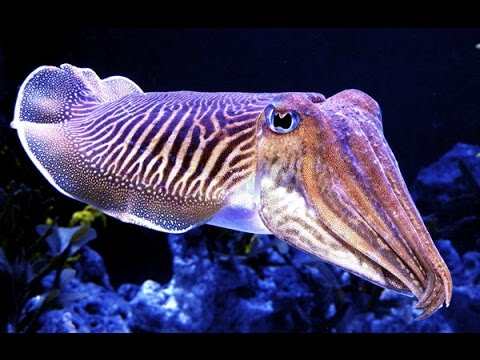 7. Arthropods– invertebrates with an 	exoskeleton & jointed legs
- Exoskeleton – crunchy support 	system on the outside 

Ex. Ant, bees, scorpion, spider, 	crab & mites
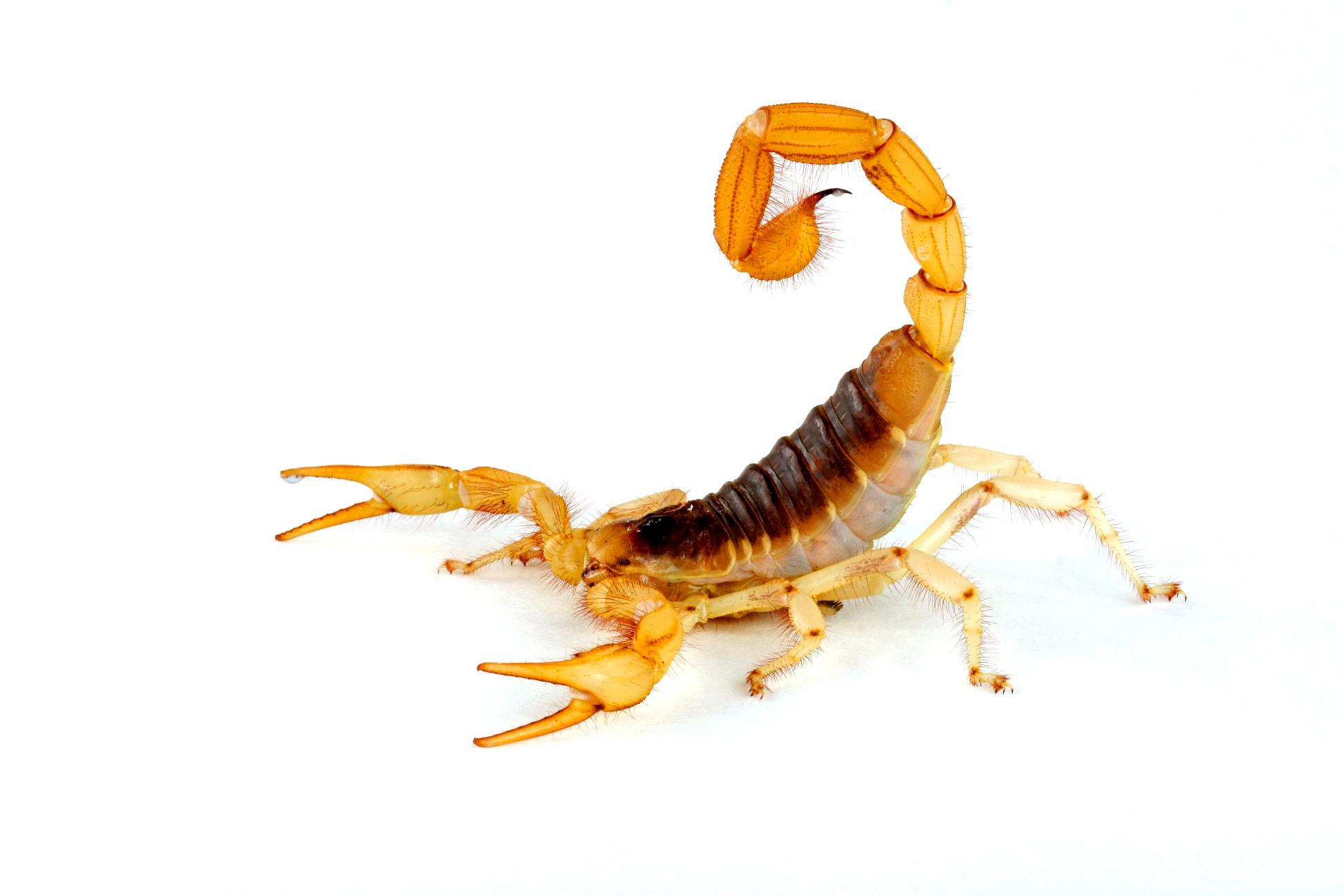 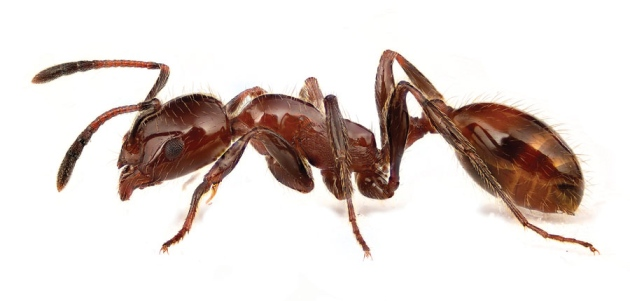 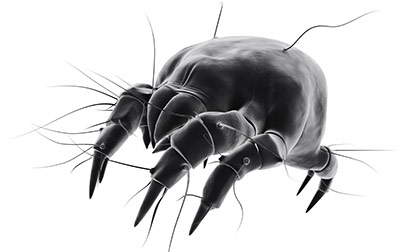 8. Echinoderms– invertebrates with 	spiny skin & an endoskeleton
- Endoskeleton –crunchy support 	system on the inside

      - Ex. Sand dollars, starfish & sea 	        urchins
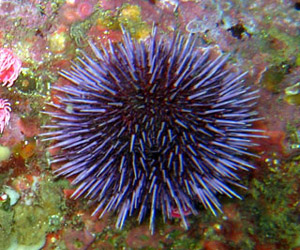 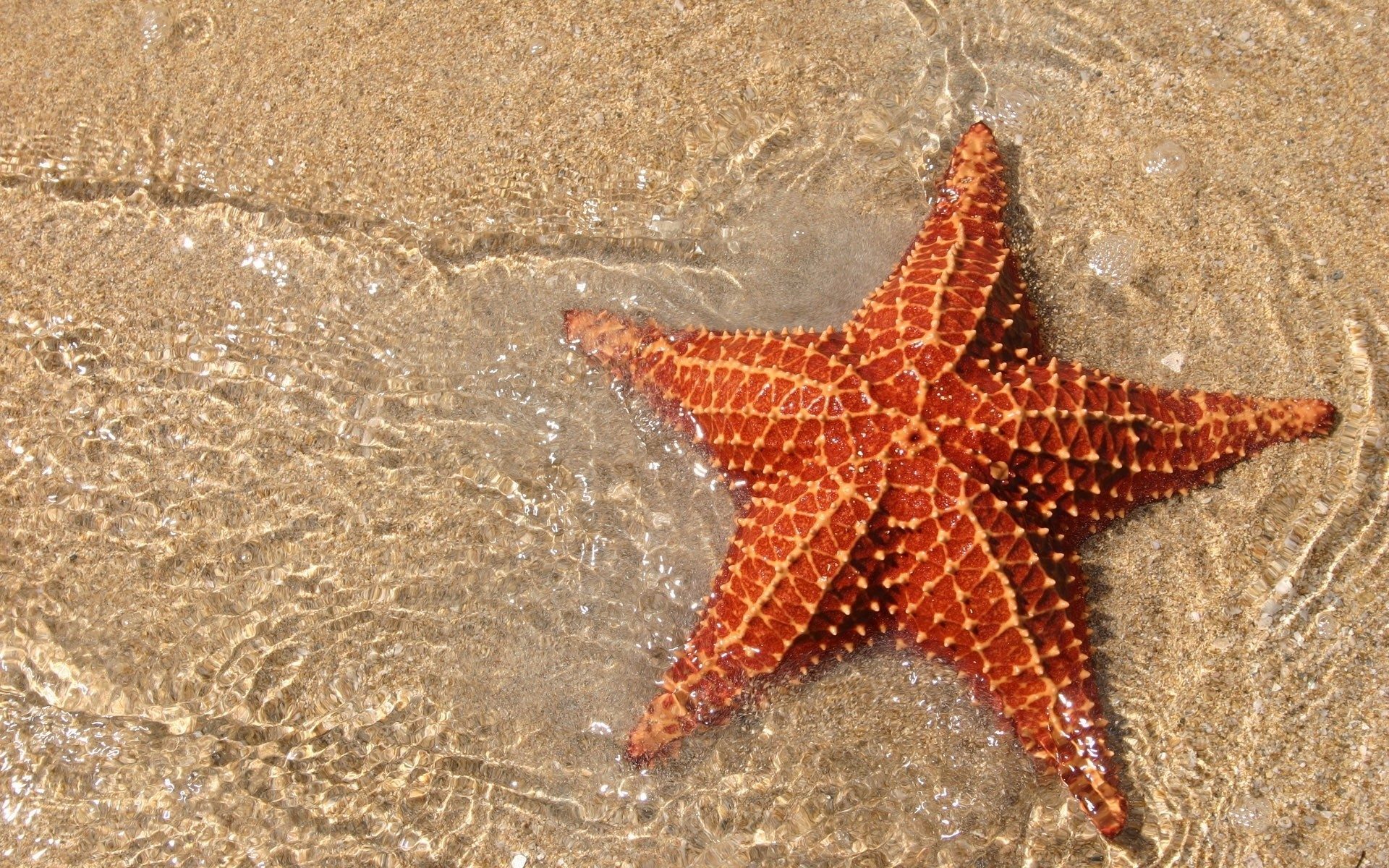 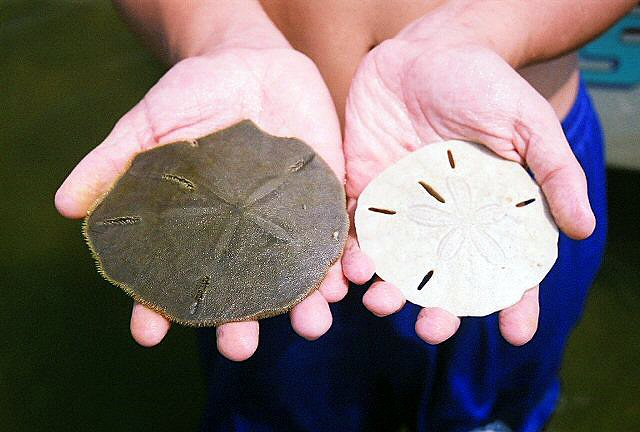 … and Sea cucumbers
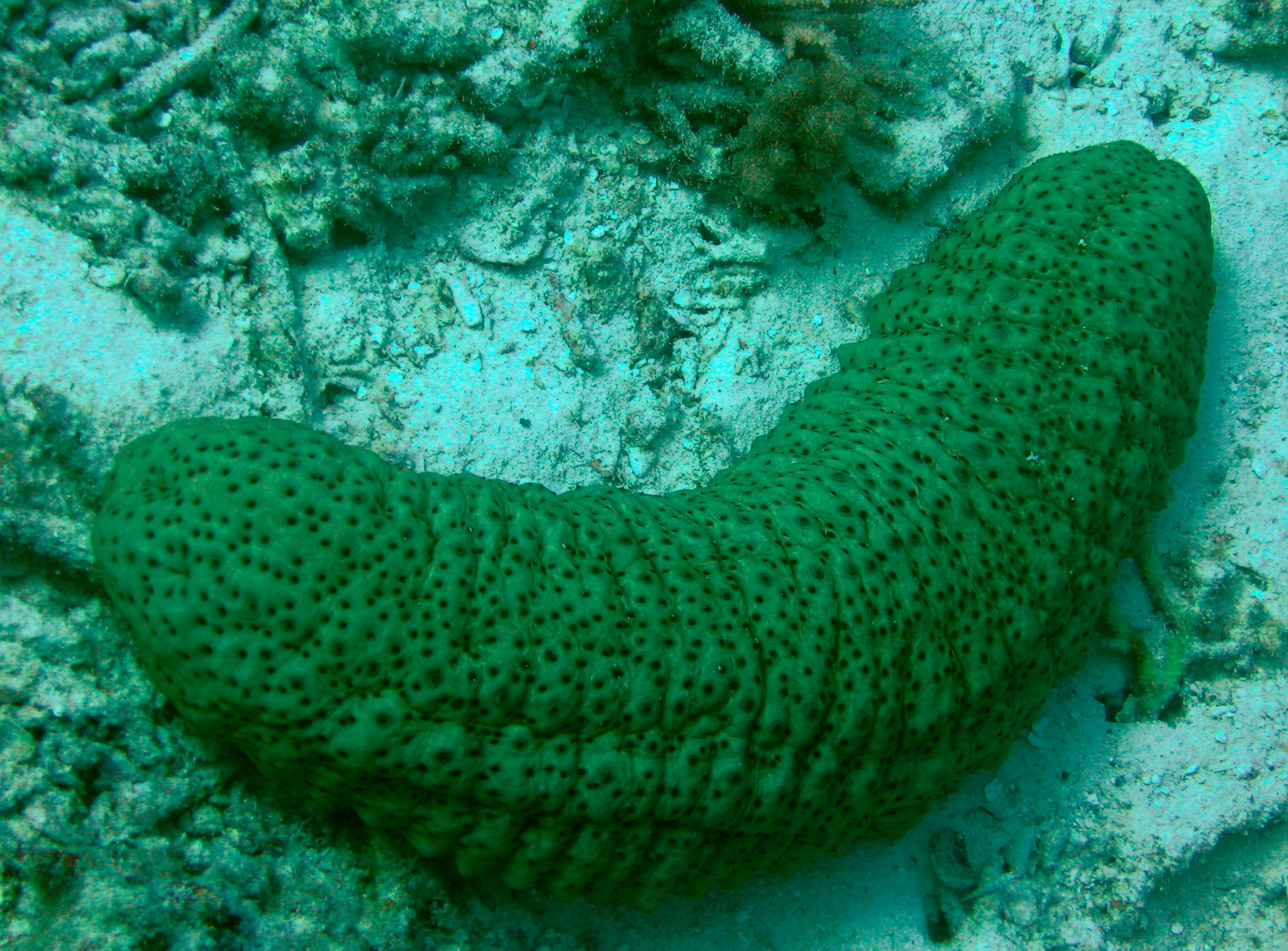 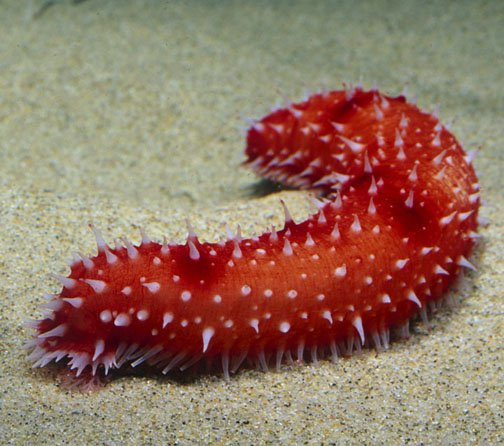